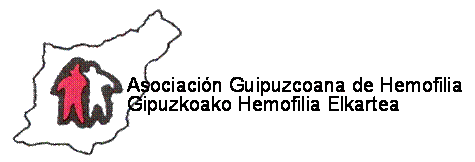 Donostia-San Sebastián, octubre 2022
ÍNDICE
Sistemas Complejos
Propiedades y características 
Personal afectado
Inicio de la Asociación
Modelo bio-psicosocial
Prevención
Intervención
Personal del ámbito sanitario y educativo
El vínculo
El estrés
Autocuidado
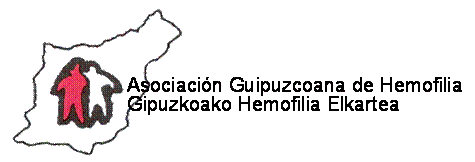 Servicio psicológico y pedagógico
Sistemas complejos
Los seres humanos somos 
Sistemas Complejos Adaptativos
P
L
A
T
O
N
SOY (ESENCIA)                TENGO
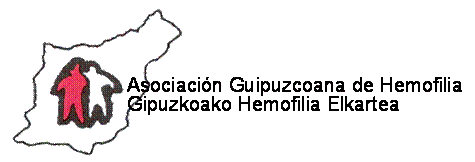 Servicio psicológico y pedagógico
Sistemas complejospropiedades
Conectados
Interdependientes​
Adaptativos​
Dependientes del camino
Emergentes (no-linealidad multi-nivel)
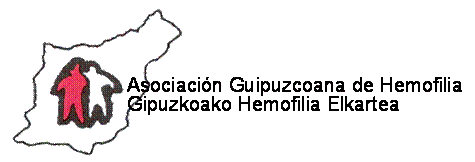 Servicio psicológico y pedagógico
Sistemas complejos adaptativos
La percepción de la persona en sus niveles sociales, psicológico y biológico proporciona el contexto y el significado a través del cual experimenta la vida.

La mente
es un proceso de creación de significados tanto conscientes como inconscientes
sus redes construyen significados a través de interacciones no lineales y los sistemas de memoria.

La estabilidad dinámica de los sistemas
Que fluyen dan el sentido de si mismo.
Cuando se rompen aparecen los problemas psicológicos: cuando se trata de caos emocional hablamos de rasgos de ansiedad y la rigidez emocional la relacionamos con depresión.
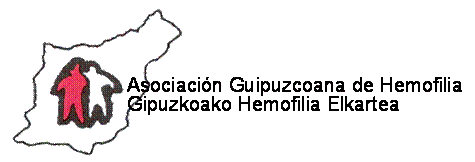 Servicio psicológico y pedagógico
Relaciones causales multidireccionales entre:estrés – depresion – ansiedad -- sistema immune -- expresión genética -- estilo de vida -- problemas psicologicos
Por ejemplo, hay relaciones significativas entre 

estilo de vida y salud mental y psicológica

2. el funcionamiento del sistema inmune, el estrés, el apego inseguro, ansiedad, depresión, nutrición pobre, mala calidad del sueño, inactividad física y desequilibrio neuropsicológico
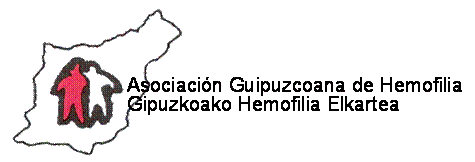 Servicio psicológico y pedagógico
Sistemas de retroalimentación que nos dan el sentido de nosotros mismos y su ruptura provoca enfermedad
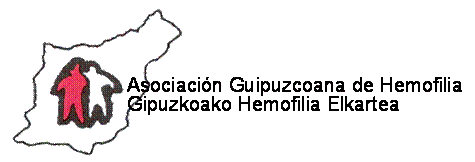 Servicio psicológico y pedagógico
El SELF/YO es un: 

Sistema de auto-organización dentro de interacciones colectivas no es una suma de partes
Sistema abierto, dinámico, interactivo, autorregulado, un proceso … que fluye… cuando está sano
Personas afectadas
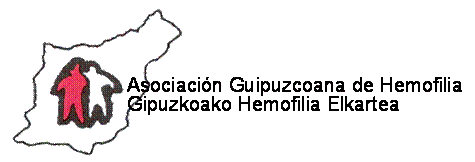 Servicio psicológico y pedagógico
Sistemas complejos: personas afectadas
En el ámbito de la hemofilia/vW… comenzamos a movernos más desde la experiencia que desde el desarrollo teórico
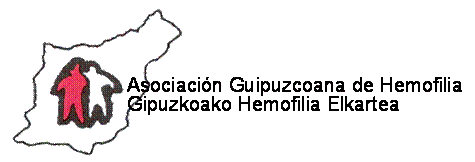 Servicio psicológico y pedagógico
Foco de atención
La persona
El déficit del factor de coagulación
Modelo                        bio-psicopedagógicoy  social
Modelo biológico
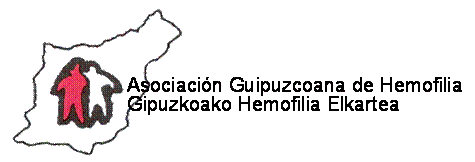 Servicio psicológico y pedagógico
En los 70
Los afectados y familiares de afectados observan la necesidad de:
Tener más información sobre la enfermedad
Responder a las necesidades que presentaban las personas afectadas y sus familias
En los 80 
Se profesionaliza la atención integral y se crea el Servicio Psicológico Pedagógico y Social
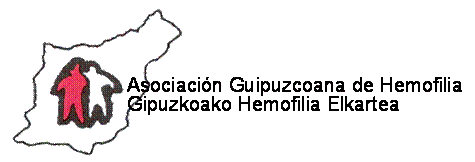 Servicio psicológico y pedagógico
OMS - DEFINICIÓN DE SALUD
EL desarrollo de la persona es el resultado de un conjunto de procesos complejos, dinámicos que operan de forma simultanea y no lineal, que se encuentran en continua interacción con el medio. Se trata de un PROCESO en el que pueden emerger nuevas propiedades estructurales funcionales como consecuencia de las interacciones dinámicas del sistema multinivel persona-medio (1948).
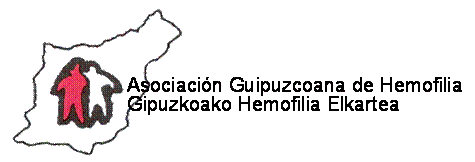 Servicio psicológico y pedagógico
Modelo bio-psicopedagógico y social
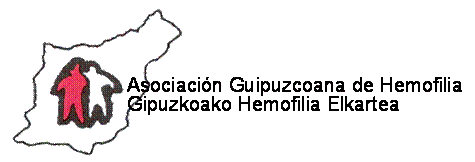 Servicio psicológico y pedagógico
La PERSONA
Foco de atención                                            en el proceso de salud
promoción-prevención-tratamiento
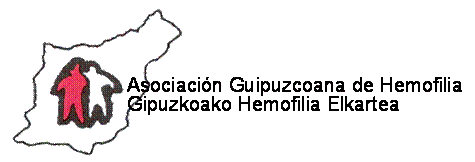 Servicio psicológico y pedagógico
PREVENCIÓN en hemofilia
Objetivo: 
eliminar los posibles factores de riesgo antes de que ocurran en cada nivel y en los distintos procesos.
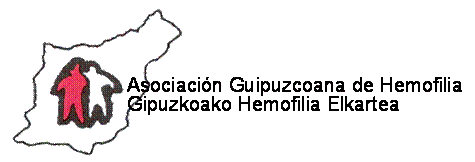 Servicio psicológico y pedagógico
Factores de riesgo
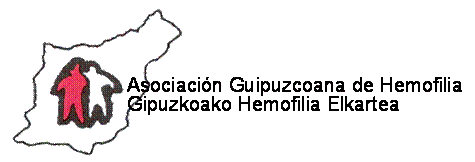 Servicio psicológico y pedagógico
Factores de protección
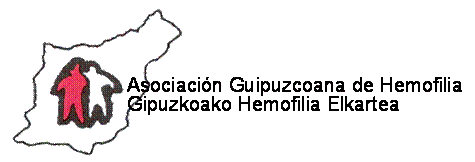 Servicio psicológico y pedagógico
INTERVENCIÓN en hemofilia
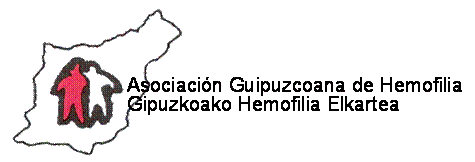 Servicio psicológico y pedagógico
Circuito de enfermedad-salud
Acontecimiento negativo
Pérdida de control
Despersonalización
Dolor
Miedo y ansiedad
Estrés
Modera y traduce                Educa e informa
Socializa
Reduce el estrés
Aumenta el control
Apoyo emocional
Persona única: conocemos 
Nombre, historia, patología, familia, etc.
SISTEMA COMPLEJO            con roles, normas, jerarquías y rutinas.
Diferentes pruebas
Médicos distintas especialidades
Trato como enfermo
Tratamientos: seguros o no
Personal sanitario 
y 
Personal educativo
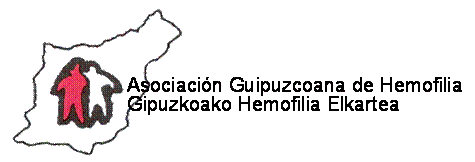 Servicio psicológico y pedagógico
Sistemas complejos
La calidad en la atención                                         supone tener en cuenta tanto al personal sanitario/educativo como a las personas afectadas
Servicio psicológico y pedagógico
El reto
Ser capaz o entrenarse a ver a las personas involucradas, a mi misma/o como parte de la acción en ese momento de una manera flexible, fluida, atenta… con empatía.
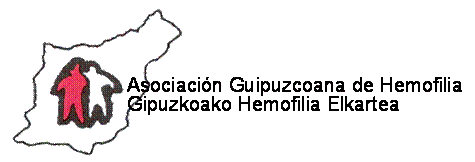 Servicio psicológico y pedagógico
Calidad de vida                                                                              en las personas afectadas
La investigación hasta el momento nos indica que tiene que ver con:
vínculo de confianza
compromiso  
satisfacción con los profesionales  
comportamiento de salud adaptativo
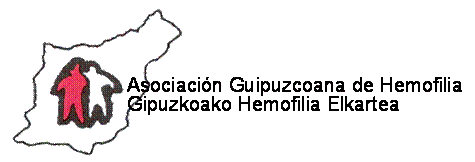 Servicio psicológico y pedagógico
Calidad de vida                                                                                                 en las personas que atienden                                                          a las personas afectadas
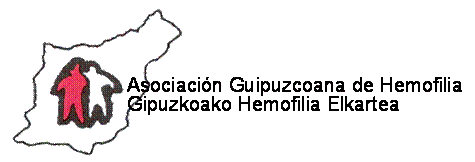 Servicio psicológico y pedagógico
Burnout o Síndrome del quemado
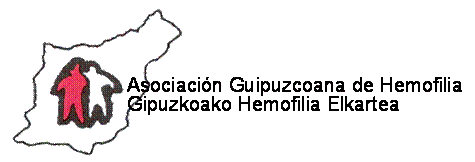 Servicio psicológico y pedagógico
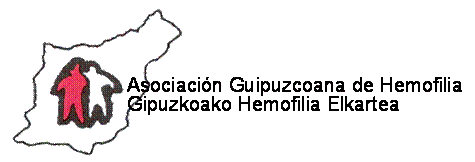 Servicio psicológico y pedagógico
Situación impactante
Respuesta directa                 Respuesta mediada                 dirigida a resolver                 por:
en el momento 		          Lo que pienso: “no puedo”                                          					Lo que siento : “miedo”        					Lo que hago: “me paralizo”
Estrés normal          Estrés patológico    (a corto plazo)              (a largo plazo)
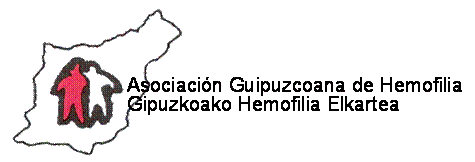 Servicio psicológico y pedagógico
Consecuencias del estrés a largo plazo
DIABETES
TENSIÓN ALTA
PROBLEMAS GASTROINTESTINALES
SUPRESIÓN SISTEMA INMUNE (más infecciones, disfunción eréctil, problemas menstruales)
Problemas con la MEMORIA (reversible)
Aceleramiento del ENVEJECIMIENTO
Etc.
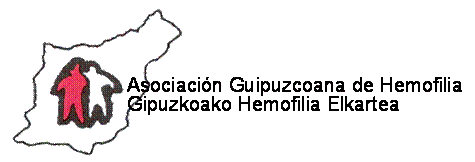 Servicio psicológico y pedagógico
Antídotos y/o prevención
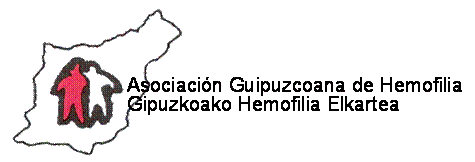 Servicio psicológico y pedagógico
Estrategia para afrontar el reto de la cronicidad
el reto de la cronicidad va más allá de la enfermedad y el síntoma, se necesita añadir una visión integral del individuo: no sólo su situación biomédica sino también su situación funcional y social…
abordar la cronicidad también implica… promoción y prevención…
el paciente y el cuidador no pueden ser un elemento pasivo …
… requiere una visión holística del paciente (persona) y un enfoque integrador y coordinador dentro del sistema sanitario… 
… la cronicidad exige ampliar el abanico de intervenciones y ajustarlas a las necesidades y prioridades de los pacientes en cada una de las fases de la enfermedad (desde la aparición hasta el final de la vida…)
Cierra los ojos…                                                             y concéntrate en mi voz…